Add your text here
Add your text here Add your text here Add your text here
1
Our  Introduction
2
Our  Introduction
3
CONTENT
Our  Introduction
4
Our  Introduction
5
Our  Introduction
1
Our  Introduction
KEYWORDS
process
one
two
three
four
process
process
Add your text here Add your text here Add your text here Add your text here Add you text here Add your text here Add your text here Add your text here Add your text here Add your text here Add your text here Add your text here Add you text here Add your text here Add
Add your text  here
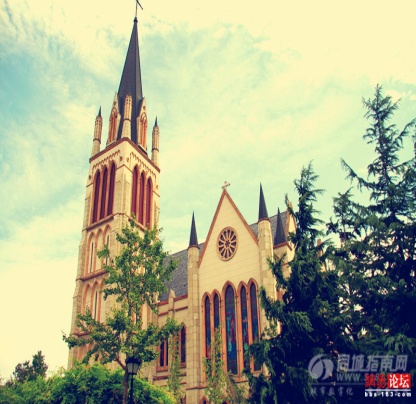 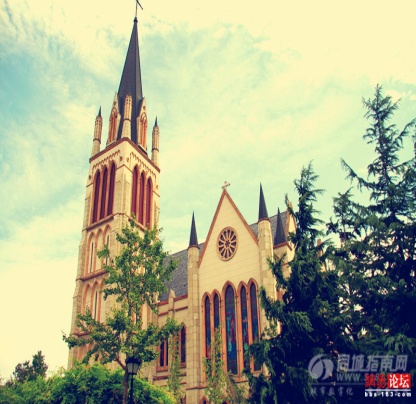 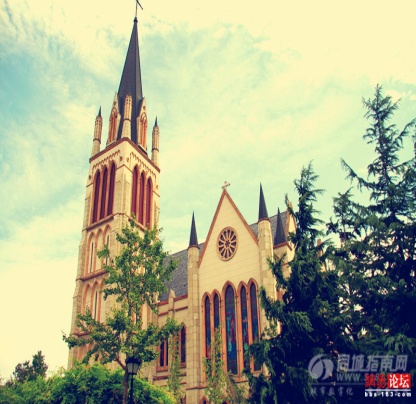 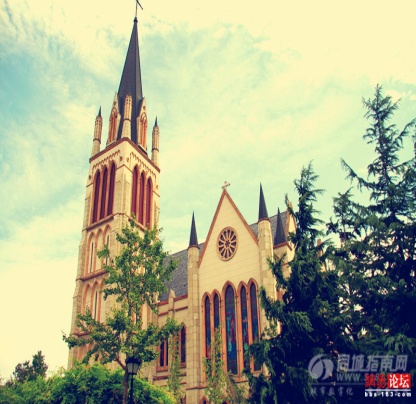 keywords
keywords
keywords
keywords
Add your text here Add your text here Add your text here Add your text here
Add your text here Add your text here Add your text here Add your text here
Add your text here Add your text here Add your text here Add your text here
Add your text here Add your text here Add your text here Add your text here
2
Our  Introduction
Add your text  here
one
two
Add your text here Add your text here Add your text here Add your text here
Add your text here Add your text here Add your text here Add your text here
2
1
Your words
Your words
four
three
Add your text here Add your text here Add your text here
Add your text here Add your text here Add your text here
Your words
Your words
4
3
KEYWORDS
Add your text here
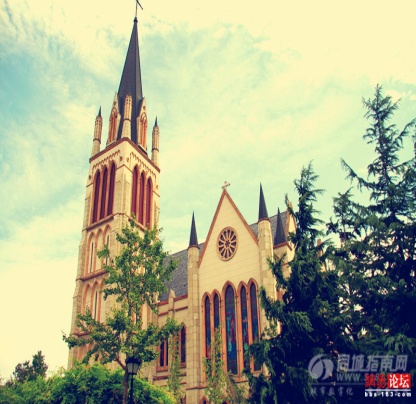 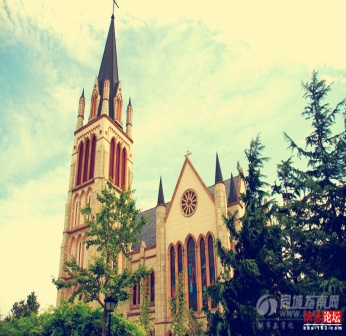 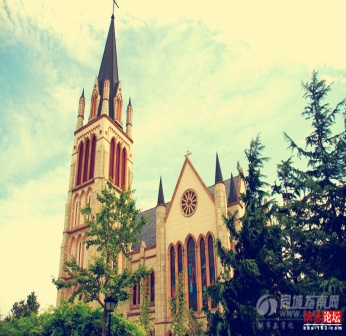 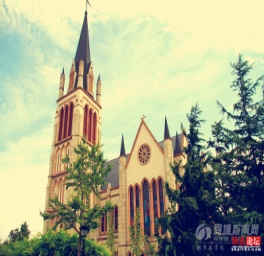 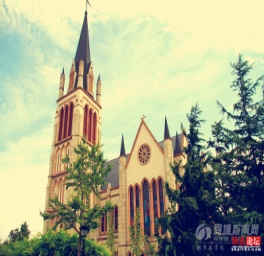 Your words
Your words
Your words
Your words
Your words
Add your text here Add your text here Add your text here Add your text here Add you text here Add your text here Add your text here Add your text here
3
Our  Introduction
Add your text  here
65%
Add your text here Add your text here Add your text here Add your text here Add your text here Add your text here Add your text here
Add your text here Add your text here Add your text here Add your text here Add your text here Add your text here
75%
Add your text here Add your text here Add your text here Add your text here Add your text here Add your text here Add your text here
85%
4
Our  Introduction
THANKS
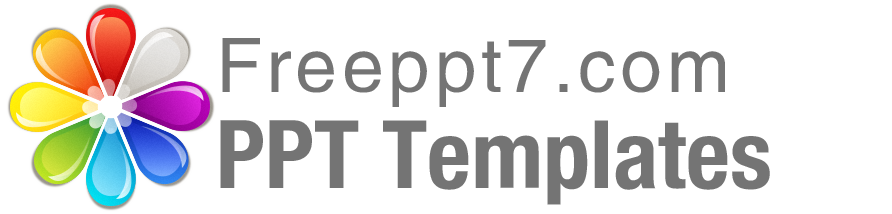 Best PPT templates for free download
https://www.freeppt7.com